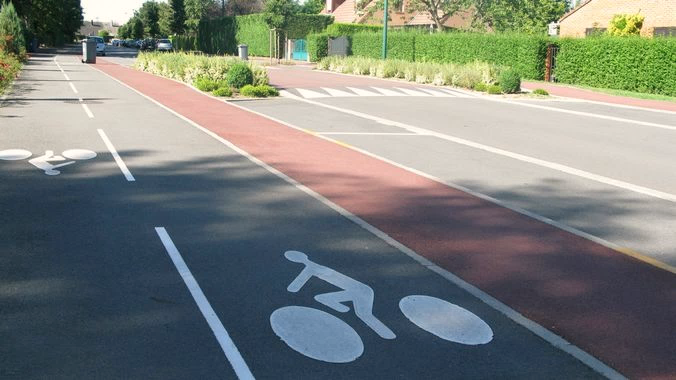 CONTINUUM : le PARCOURS de FORMATION du SRAV A L’ECOLE
CONTINUITE DE TRAVAIL ENTRE LES 3 CYCLES : PONT
Nicolas KOPTEFF Katia BECAGLIA 2020
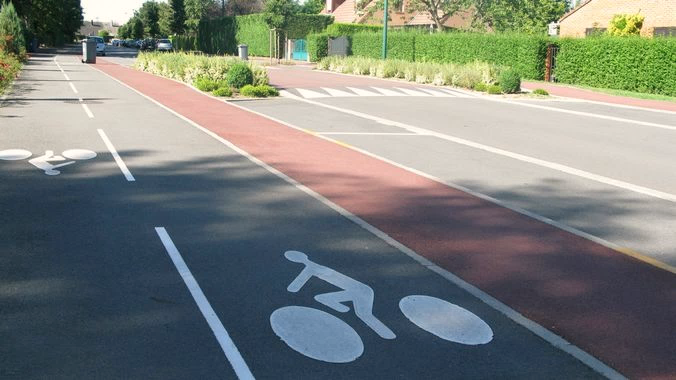 LE PARCOURS DE FORMATION DU SRAV A L’ECOLE
PARTENAIRES ENGAGES DANS CE DISPOSITIF :
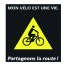 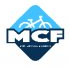 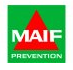 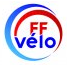 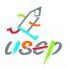 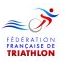 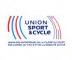 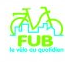 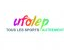 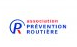 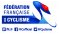 Nicolas KOPTEFF Katia BECAGLIA 2020 CPD EPS 06
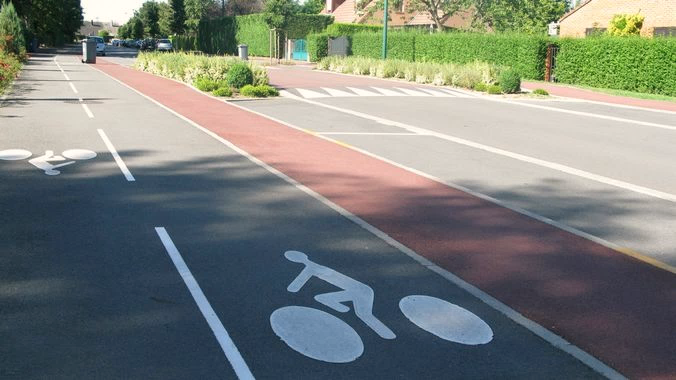 PERSPECTIVES / AMBITIONS  ET REFLEXIONS SUR LE 06
Mise en place du SRAV en partenariat avec Service Jeunesse et Sport sur les 7 CIRCO de Nice pour l’année scolaire 2020-2021 : 

		- 3 périodes sur l’année, 2 écoles par périodes , 8 classes (CM1 et CM2) par école sur 4 circonscriptions, avec des cycles de 10 séances (soit 10 heures de pratique) + une séance en option en milieu naturel sur une piste cyclable au lac du BROC
                                                
		- BLOC 1 et BLOC 2 validés

Mise en place dans les autres CIRCO du département : recherche de quantifier ce qui se fait dans les autres CIRCO

Piste de réflexion avec la Prévention MAIF et la Police Municipale de Nice pour valider le BLOC 2 et, 

Priorité donnée cette année sur les classes de CM2 ayant bénéficiées d’un cycle d’apprentissage du SRAV pour valider le BLOC 3 avec le concours du Service Animation et Jeunesse de la Ville de Nice et la Police Municipale afin de délivrer l’attestation du SRAV. Cela devrait représenter 300 élèves de CM2. 

Réflexion pédagogiques pour développer un continuum pédagogique du C1 fin C3 voir poursuite au collège avec le C4

Mise en place d’un Livret Pédagogique (comme pour le SAVOIR NAGER) = parcours de formation (C1 / C2 / C3 /réflexion C4


OBJECTIF : DELIVRANCE DU SRAV POUR UNE MAJORITE D’ELEVES SORTANT DU 1er DEGRE
Nicolas KOPTEFF Katia BECAGLIA 2020 CPD EPS 06
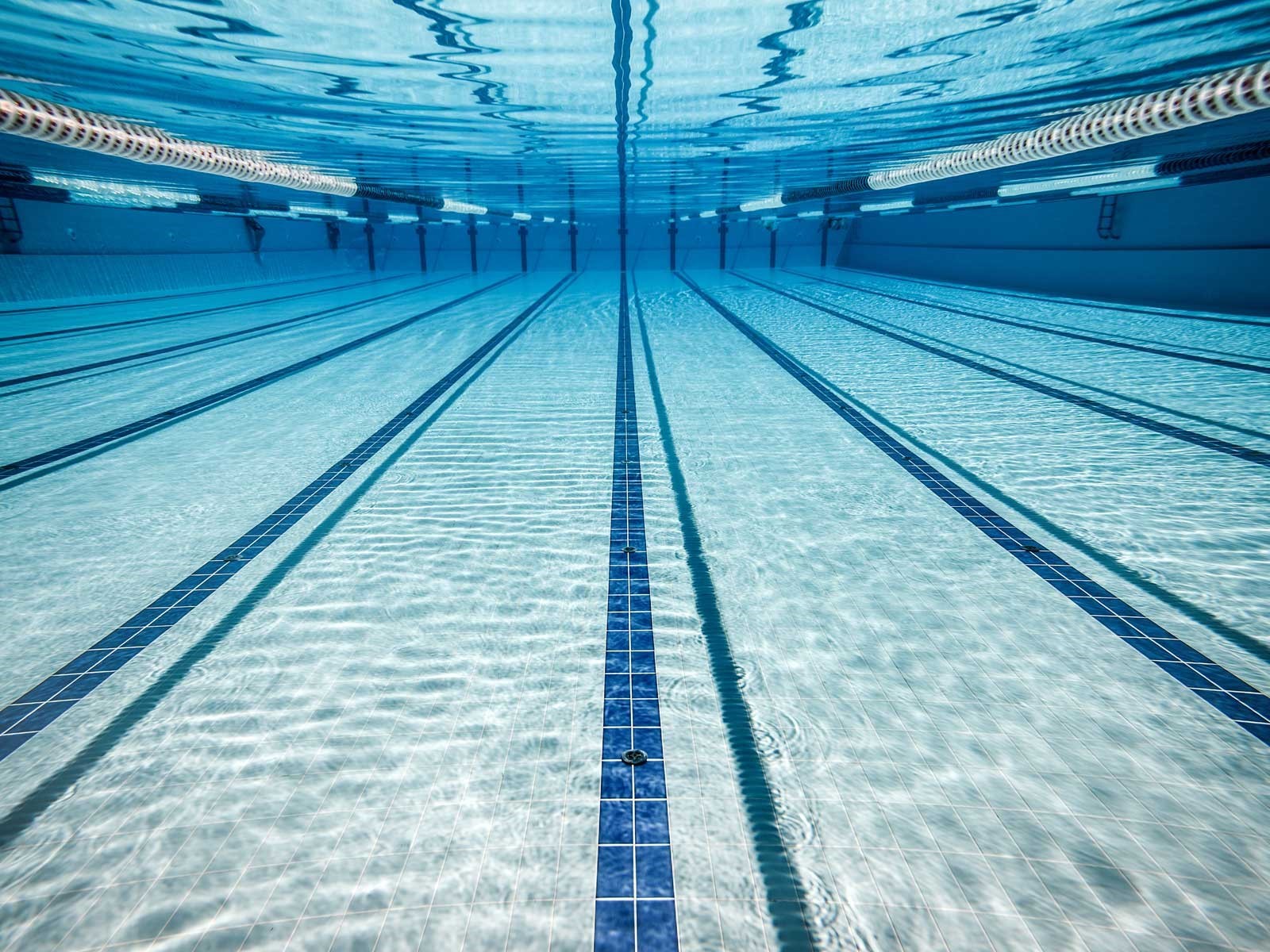 CONTINUUM : le PARCOURS de FORMATION du SAVOIR NAGER A L’ECOLE
CONTINUITE DE TRAVAIL ENTRE LES 2 CYCLES : PONT
OU
TEST AISANCE AQUATIQUE
CLASSES BLEUES
Nicolas KOPTEFF Katia BECAGLIA 2020 CPD EPS 06
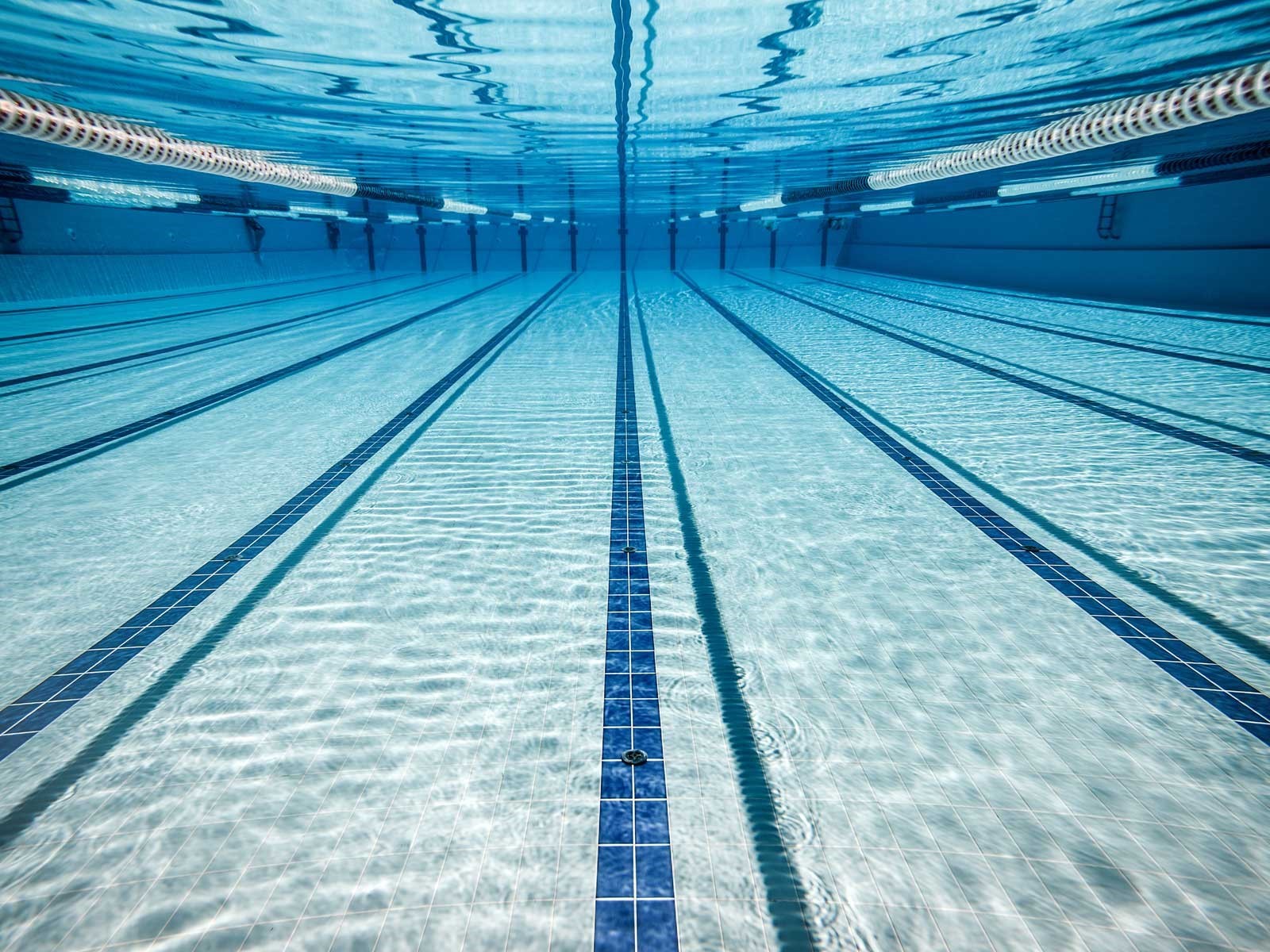 PARCOURS de FORMATION du SAVOIR NAGER A L’ECOLE
Nicolas KOPTEFF Katia BECAGLIA 2020 CPD EPS 06
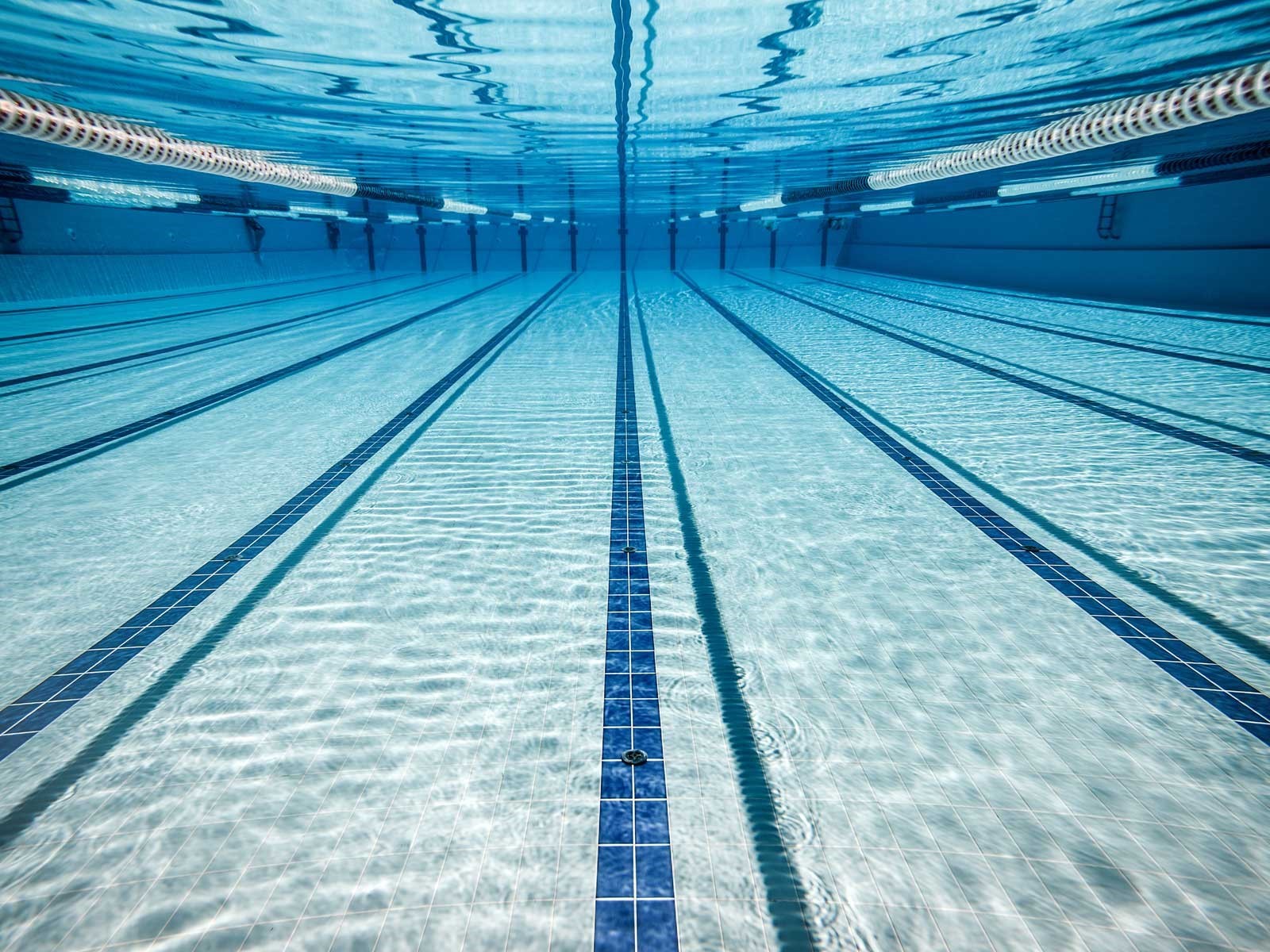 PERSPECTIVES / AMBITIONS  ET REFLEXIONS SUR LE 06
Mise en place d’un Livret pédagogique dans la dynamique du parcours de formation (C1 / C2 / C3 /réflexion passerelle avec le C4)

Mise en place d’un livret d’accueil par piscine (dans un premier temps sur NICE) en  collaboration avec le Service des Sports et les MNS

Rappels des priorités départementales et mises en œuvre de créneaux constants sur l’année pour Cycle 2 (CP-CE1) et derrière période pour CM2

Demander à chaque CIRCO du département de faire remonter des indicateurs fiables (quantifiés) en  FIN de CYCLE 2 et proposer en FIN de CM2 des journées banalisées pour passer ASSN avec soutien du collège de secteur et AISANCE AQUATIQUE pour les élèves en échec sur SAVOIR NAGER (avec gilet ou sans gilet) 
OBJECTIF : AUCUN ELEVE NE SORT DU 1ER DEGRE SANS UNE ATTESTATION

Réinvestir la formation INITIALE / CONTINUE : 2020-2021 intervention sur les T1/T2/T3 sur 6H en SAVOIR NAGER =pérenniser et développer ce type de formation les années à venir 

Proposer 3H/formation à tous les enseignants en responsabilité d’un cycle de natation (éviter les évictions des enseignants , outiller les enseignants peu expérimentés dans l’enseignement de la natation ou pas à l’aise…)
Nicolas KOPTEFF Katia BECAGLIA 2020 CPD EPS 06